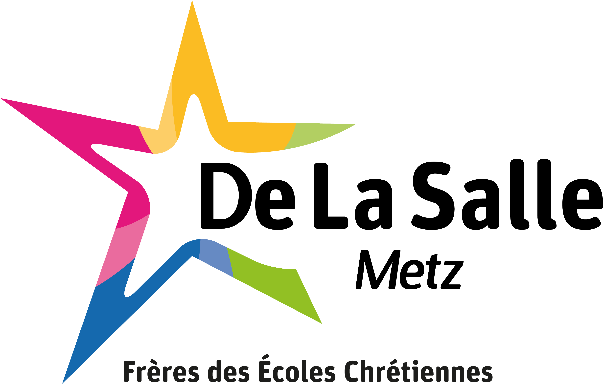 120 ECTS
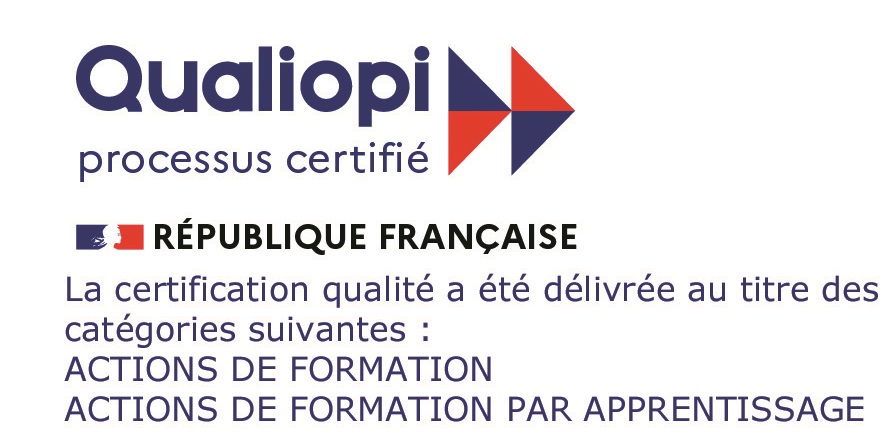 Objectifs pédagogiques
Acquérir les compétences nécessaires à la prise en charge 
Animer et dynamiser l’offre  commerciale
Manager une équipe commerciale
Assurer la gestion opérationnelle d’une unité commerciale
Public et Pré requis
Accessibilité aux personnes en situation de handicap
     Coordonnée Référent Handicap: 
     refhand@dlsmetz.net 

Titulaire d’un bac général, technologique ou professionnel
Compétences relationnelles
Capacités d’organisation et d’autonomie
Moyens pédagogiques, techniques et d'encadrement
Accompagnement et suivi individualisé de l’enseignement pour l’adapter aux besoins des étudiants
Stages professionnels 
Bourse ERASMUS possible
Travail de groupe en informatique
Cours optionnels de chinois et luxembourgeois
Suivi et évaluation 
des résultats
Examens selon les modalités définis au référentiel du diplôme: https://www.legifrance.gouv.fr/jorf/id/JORFTEXT000037562608?r=Vk8xH8atY7
Durée et prise en charge
 de la formation
Modalités de recrutement
7 h/ jour, 3 jours par semaine
De septembre 2023 à juin 2025
Prise en charge par les OPCO (contrat d’apprentissage)
Un total de 1350h de formation
Inscription et sélection sur Parcoursup
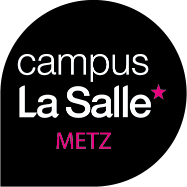 Code diplôme : 32031213
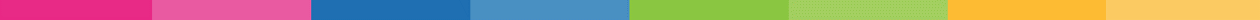 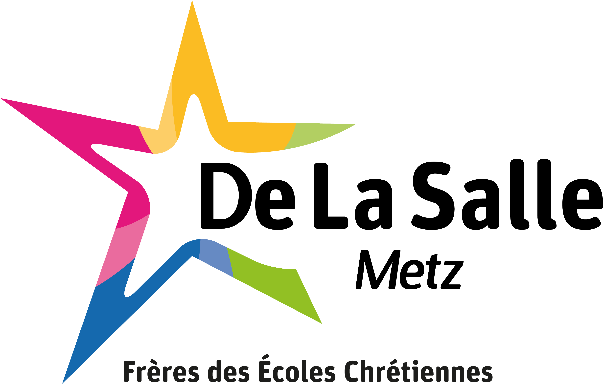 PROGRAMME
Culture Générale et Expression (français)
Appréhender et réaliser un message écrit
Respecter les contraintes de la langue écrite
Synthétiser des informations
Répondre de façon argumentée à une question posée en relation avec les documents proposés en lecture
Communiquer oralement
S’adapter à la situation
Organiser un message oral

Langues vivantes étrangères

Compréhension de documents écrits 
Production et interactions orales
Culture Economique, Juridique et Managériale
Analyser des situations auxquelles l’entreprise est confrontée
Exploiter une base documentaire économique, juridique ou managériale
Proposer des solutions argumentées et mobilisant des notions et les méthodologies économiques, juridiques ou managériales
Etablir un diagnostic préparant une prise de décision stratégique
Exposer des analyses et des propositions de manière cohérente et argumentée.

Assurer la gestion opérationnelle

Gérer les opérations courantes 
Garantir les approvisionnements 
Gérer les stocks 
Suivre les règlements et la trésorerie
Fixer les prix 
Gérer les risques 
Prévoir et budgétiser l’activité
Fixer des objectifs commerciaux
Elaborer des budgets
Participer aux décisions d’investissement
Analyser les performances
Concevoir et analyser un tableau de bord






   
2.  

3.
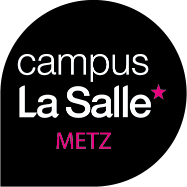 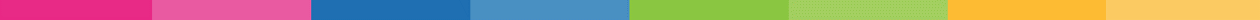 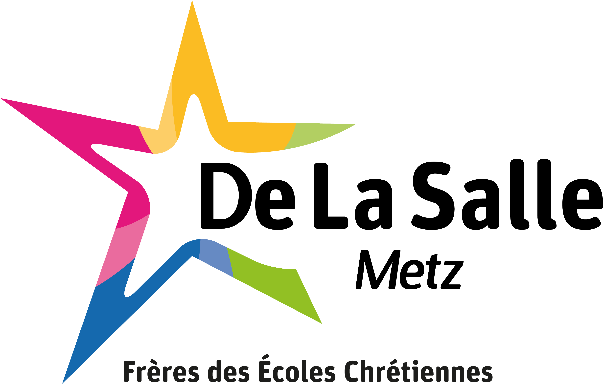 PROGRAMME
Analyser la rentabilité de l’activité
Exploiter et enrichir le système d’information commercial
Proposer des mesures correctrices
Rendre compte

5.   Manager l’équipe commerciale

Organiser le travail de l’équipe commerciale
Recenser les ressources disponibles et les besoins
Répartir les tâches
Réaliser les plannings 
Respecter la législation
Recruter des collaborateurs
Participer au recrutement
Conduire un entretien de recrutement 
Intégrer les nouveaux arrivants
Animer l’équipe commerciale
Transmettre et expliquer les informations 
Conduire un entretien 
Favoriser l’implication des collaborateurs
Accompagner et motiver l’équipe
Repérer les besoins en formation
Participer à la formation des collaborateurs
Gérer les conflits et les situations de crise
Prévenir et gérer les risques psycho-sociaux
Evaluer les performances de l’équipe commerciale
Concevoir et analyser un tableau de bord 
 de suivi d’équipe
Mesurer et analyser les performances individuelles et collectives
Proposer des actions d’accompagnement

6.    Développer la relation client et assurer la vente conseil 

Assurer la veille informationnelle
Recherche et mettre à jour l’information 
Mobiliser les ressources numériques 
Sélectionner l’information
Hiérarchiser l’information 
Analyser l’information



.
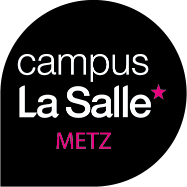 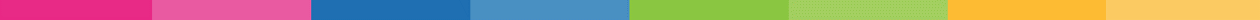 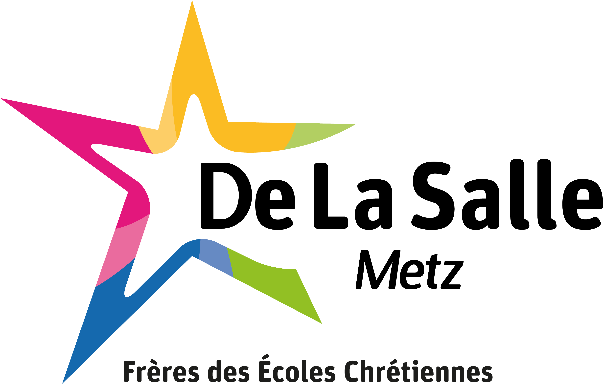 PROGRAMME
Exploiter l’information pour le prise de décision 
Réaliser et exploiter des études commerciales 
Construire une méthodologie
Recueillir les données 
Exploiter les résultats
Vendre dans un contexte omni canal
Préparer la vente
Accueillir le client 
Conseiller, argumenter, conclure la vente
Entretenir la relation client
Suivre les évolutions des attentes du client
Evaluer l’expérience client
Accompagner le client 
Fidéliser la clientèle 
Accroître la « valeur client »

Animer et dynamiser l’offre commerciale 

Elaborer et adapter en continu l’offre de produits et de services
Analyser la demande
Analyser l’offre existante 
Construire et/ou adapter l’offre de l’unité commerciale
Organiser l’espace commercial
Agencer l’espace commercial
Garantir la disponibilité de l’offre 
Maintenir un espace commercial opérationnel et attractif 
Respecter les préconisations de l’enseigne, la réglementation, les règles d’hygiène et de sécurité
Développer les performances de l’espace commercial
Mettre en valeur les produits 
Optimiser l’implantation de l’offre 
Proposer et organiser des animations commerciales 
Proposer et organiser des opérations promotionnelles 
Concevoir et mettre en place la communication commerciale 
Concevoir et mettre en œuvre la communication sur le lieu de vente
Concevoir et mettre en œuvre la communication commerciale externe 
Exploiter les réseaux sociaux, les applications et tout autre outils numérique au service de la communication commerciale
Evaluer l’action commerciale 
Analyser l’impact des actions mises en œuvre 
Proposer des axes d’amélioration ou de développement
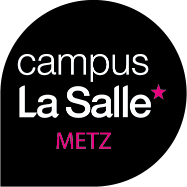 MAJ_janvier 2022_ll
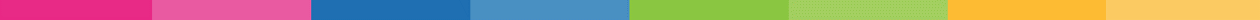